Prévention du tabagisme, de l’alcoolisme et de la toxicomanie. Pt.2
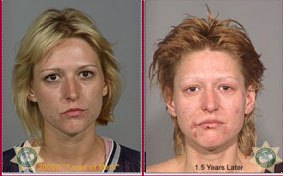 Les substances illicites
Les drogues illicites
Les drogues illicites sont des substances illégales comme la cocaïne, la méthamphétamine, les stéroïdes anabolisants, l’héroïne et parfois encore le cannabis. On les procurent habituellement par des moyens prohibés. 
Le fait qu’une drogue soit légal ou non, dépend souvent du climat social, politique, culturel et social. Le tabac et la marijuana, par exemple. La marijuana a récemment été déterminé comme licite à cause du risque faible de problèmes de santé et de violence comparé au revenu potentiel et bénéfices thérapeutiques. 
Voici quelques risques ou problèmes associés avec la consommation de drogues illicites:
Problèmes physiques comme les organes majeurs affectés 
Problèmes psychologiques comme la psychose, la dépression, l’euphorie, paranoïa, etc. 
Surdose et ou décès résultat de l’inconnu de la pureté, la qualité ou la force
La dépendance résultant en troubles financiers, sociaux, légaux.
Risque d’activités dangereuses comme le partage d’aiguilles et le risque de contracter certains virus comme le VIH
3 classes en fonction de leur effets sur le psychisme ou l’organisme
Les dépresseurs; ils ralentissent le rythme cardiaque et abaissent la température corporelle et la pression artérielle. Ex: 
Les stimulants; accélèrent le rythme cardiaque et augmentent la température corporelle et la pression artérielle. Ex: 
Hallucinogènes; agissent en partie comme des dépresseurs et stimulant. Peuvent provoquer des hallucinations visuelles ou auditives. Ex: 
http://www4.ac-nancy-metz.fr/svt/enseign/svt/program/fichacti/fichts/synapse/SVTSDIE4.html
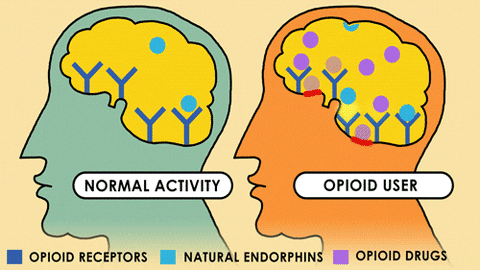 Mini-projet sur les drogues illicites
Vous allez rechercher une drogue illicite et la décrire aussi bien que possible. Il faut avoir un portrait complet de la drogue en question. 
Voici les critères pour la pancarte: 
Titre élargi avec le nom scientifique et les sobriquets
Décrire quelle classe se retrouve la drogue (stimulant, dépresseur, hallucinogène) 
D’où provient la drogue et comment s’est fabriqué, poussé ou cuit
 Description des effets physiques et psychologiques à court et à long terme
Description complète des risques; financier, social, légal, etc.  
Appui visuel, image, collage, dessin, etc.